Оптимизатор энергопотребления
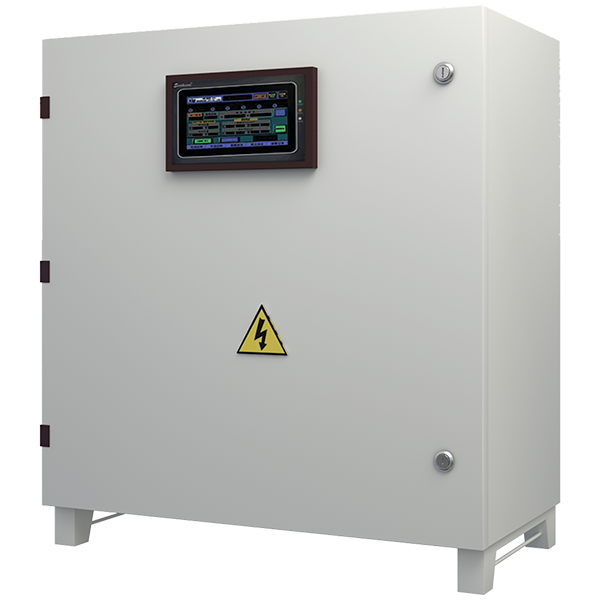 Основное назначение:
нормализация напряжения в электрических сетях систем электроснабжения общего назначения переменного трехфазного тока с номинальным напряжением 380/220 В и частотой 50 Гц в заданном оператором диапазоне;
регистрация, архивирование и передача в диспетчерские системы параметров качества электроэнергии и энергопотребления для дальнейшего анализа или ведения учета потребляемой энергии;
выполнение функций некоммерческого учета потребляемой электроэнергии.
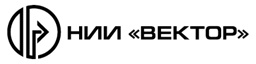 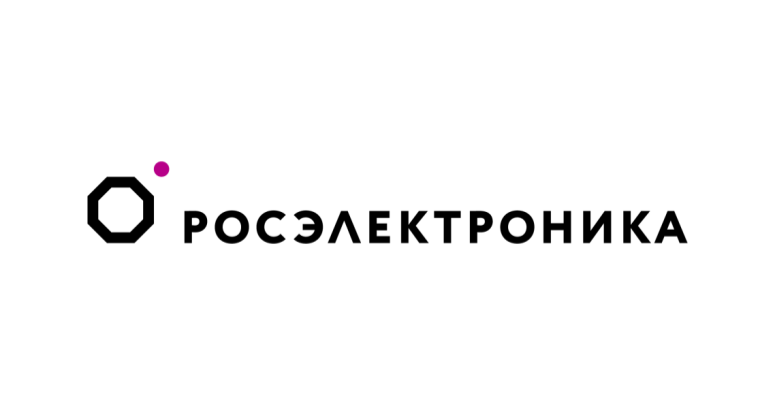 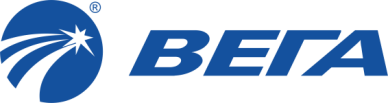 Основные характеристики
Где применяется Оптимизатор и какие проблемы решает:
Промышленность и производство:
Для защиты производственных линий от негативных последствий воздействия высокого или низкого напряжения, в системах освещения и на прочей нагрузке.
Сфера ЖКХ:
Для повышения надежности питания инфраструктурных и технологических объектов (например, водоканалов) и в системах электроснабжения жилых домов.
Бизнес и торговля:
Эффективно используются в системах освещения торговых залов и помещений бизнес-центров, в том числе для повышения надежности работы серверов и прочего оборудования.
Образовательные учреждения:
Особые требования к освещению учебных классов и аудиторий требуют высокого качества света, которого трудно добиться без правильного электропитания.
Топливно-энергетический сектор:
Зачастую качество питания таких объектов снижено из-за удаленности от
распределительных узлов электропитания и оптимизаторы способны решить эту проблему.
Контакты: 
г. Санкт-Петербург, ул. Академика Павлова, д.14а, 
тел. 8 (812) 438-75-54, почта: pykhalov_vv@nii-vektor.ru, kryukov_sa@vector.ru; nii@nii-vektor.ru
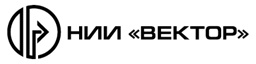 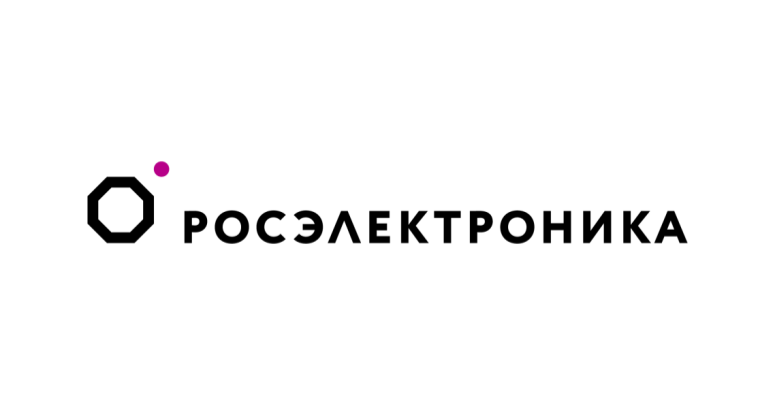 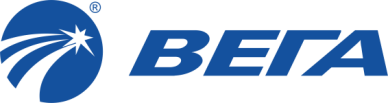